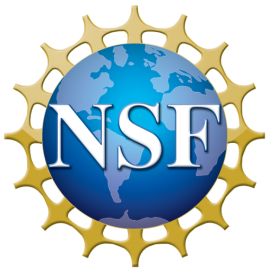 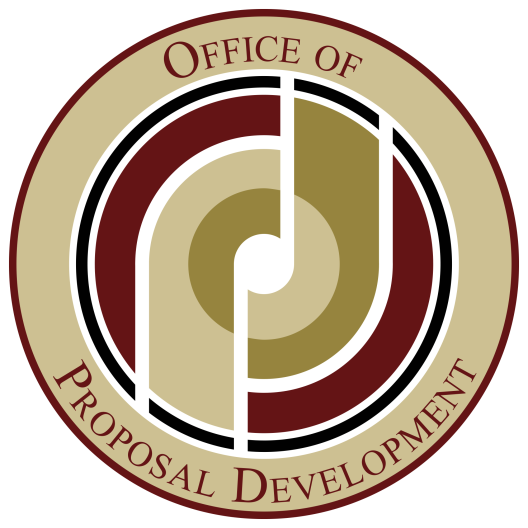 CAREER WorkshopApril 6, 2015
FLORIDA STATE UNIVERSITY
Required Elements 
of the NSF Proposal
Beth Hodges
Director, Office of Proposal Development
Cover Sheet
Program Solicitation Number (pre-populated)
Unit of Consideration (at least one specific disciplinary unit)
Project Title– Must begin with “CAREER:”
No Co-PIs are Permitted
[Speaker Notes: Mentioned in the rfp are cross-disciplinary perspectives and international global dimensions]
Project Summary
Most Important Page
Three Sections:  
Overview 
My long-term research goal is…In pursuit of this goal, the research objective of this CAREER proposal is… and the research approach is 
My long-term educational goal is…In pursuit of this goal, the educational objective of this CAREER proposal is…and the educational approach is… 
Intellectual Merit – contribution made to the knowledge base 
Broader Impact – benefits to society (not just educational outreach) 

Describes work and its importance and that you can do it

“Proposals that do not contain an overview and separate statement on intellectual merit and broader impacts will not be accepted by Fastlane or will be returned without review.”
[Speaker Notes: Three paragraphs. It is suggested that you prepare this last.]
Table of Contents
Project Description
15 pages max
“…should contain a well-argued and specific proposal for activities that will, over a 5-year period, build a firm foundation for a lifetime of contributions to research and education…”
Good research 

Interesting

Innovative 

Propose research that addresses both near-term and long term impact
[Speaker Notes: The next 15 pages of your proposal give backup and detail to your summary . If your research isn’t interesting, the other elements probably won’t help]
Project Description cont’d
Start with a restatement of your goals and objectives, clarify them, and provide a plan to accomplish them.
Restate and provide detail on your intellectual merit and broader impact – Broader impacts needs its own separate section 
Task statements should detail the tasks needed to accomplish the objectives 
Include details on international/global dimensions (how activities fit in global context, any international engagements) and cross-disciplinary activities (partnerships with industry, national labs, schools, museums but no co-PIs)
Broader Impacts
Means to benefit society include:
Economic/environment/policy
Education and training
Providing opportunities for underrepresented groups
Improving research and education infrastructure
Education
Every project must have an educational component
You must integrate your research and educational goals.
Research and education activities do not need to be addressed separately.
You must be innovative.  (not just teach new classes and advising graduate students)Think of 1-2 things that the reviewers won’t see in other proposals.
Can be directed at any level.
[Speaker Notes: If the relationship between the two is such that the presentation of the integrated project is better served by interspersing the two throughout the Project Description.
K-12, undergrads, grad students, general public]
References Cited
Bio sketch- 2 pages maximum

Refer to the CAREER RFP 
and the GPG for Instructions
[Speaker Notes: The biosketch of the PI including a listing of publications.]
Budget & Budget Justification
$400,000 for a five-year period for all directorates except for the Directorate for Biological Sciences (BIO), the Directorate for Engineering (ENG), and the Division of Polar Programs (PLR).

PI’s are strongly encouraged to contact their disciplinary program director or the appropriate CAREER contact to discuss budget requests.

Look at list of recent CAREER awards for your discipline

Justification– 3 pages max.
Other items worth mentioning…
No letters of recommendation for PI
No appendices
Departmental letter mandatory, 2 pages max, must include specific elements
Specific information necessary– see RFP
Letters of collaboration, 1 page max
Post-doc mentoring must be included (one page), if post-doc funding in budget.
Data management plan – dissemination and sharing of data, publications, samples, physical collections, software and models.
Final Thoughts
Work with your Departmental Reps and SRA staff EARLY.
Not everything is spelled out out the in RFP– review the GPG thoroughly
Pay attention to format requirements
Clearly distinguish past work from proposed work.
Show how your project will be evaluated
Determine your research path – your lifelong research goals - and then identify milestones toward your goals
Have a five year project timeline
This is about a research path, not a research project.